Unser Lied                                                       Lukas 24/Apostelgeschichte  1
Die Jünger hören,
was Jesus verspricht:
„Gottes Geist wird zu euch kommen.
Er wird euch Mut machen.“
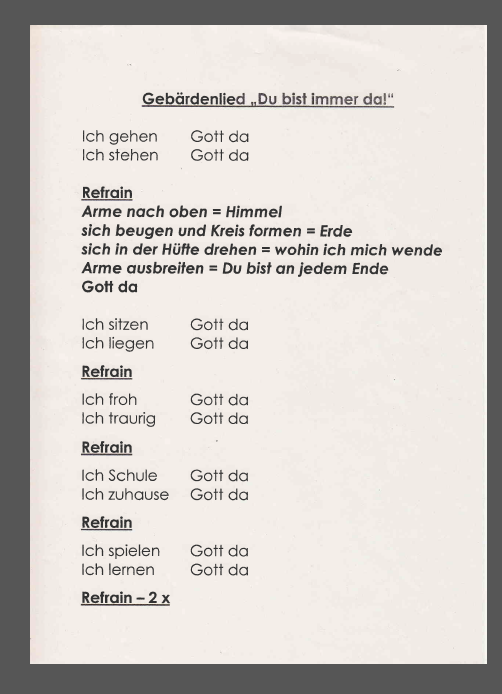 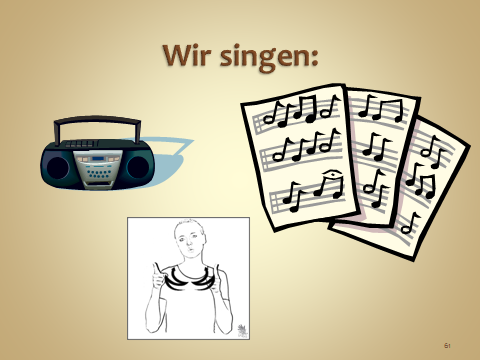